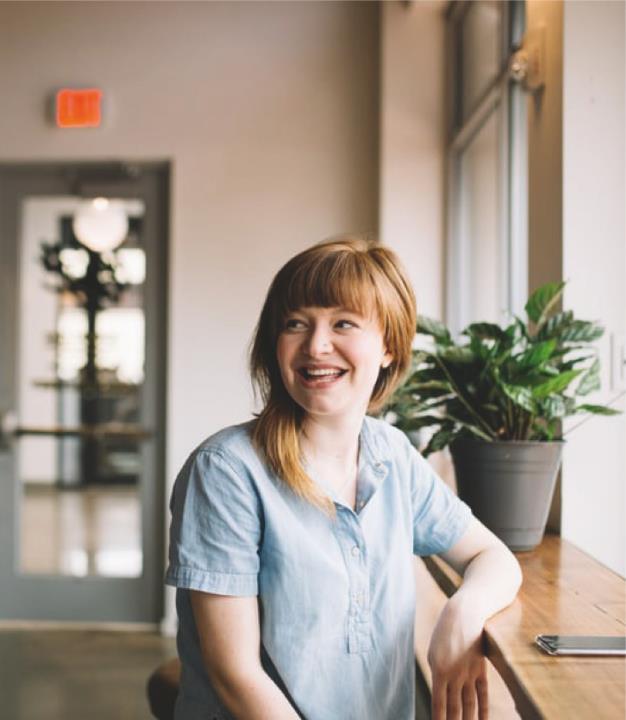 TALKING FUTURES SLT CAREERS MEETING
[DATE]
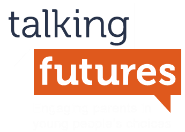 SUPPORTED BY
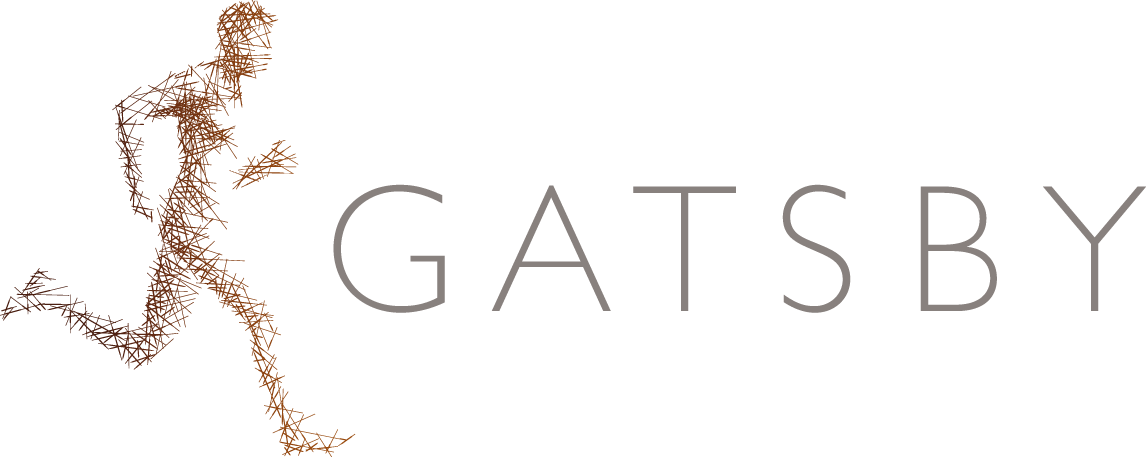 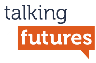 Welcome
What we’re going to cover
Overview of our careers programme and parental engagement planning.
Research into parents and career decision-making.
Best practice for good parental engagement in careers.
Auditing our current provision.
Our plans for [year].
Next steps.
[Speaker Notes: Ask if everyone has had a chance to review the Talking Futures toolkit
Explain that you would like their support to implement the Talking Futures programme.
Provide a brief overview of the plan for the meeting
Introduce the idea that parents are one of the biggest influencers on students’ decisions which is why it’s critical for them to feel informed about the options themselves and understand how they can help their children.
Explain that throughout this presentation and Talking Futures resources when it says parent it refers to parents, carers and guardians and can cover anyone else in a child’s immediate support network.]
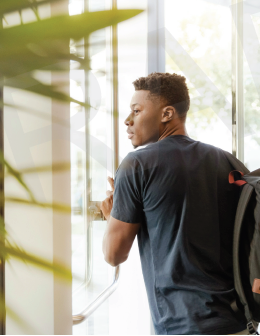 TALKING FUTURES
AN OVERVIEW
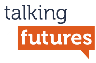 Talking futures overview
What is Talking Futures?
Resources to help embed a new approach to parental engagement in our careers programme.
Focused on helping parents to have constructive conversations with their children.
Can be woven into our current activity and adapted to suit the needs of our students and parents.
Based on recent research commissioned by the Gatsby Foundation.
Activities to engage parents in person or remotely, plus students’ activities, a CPD session and a website with additional content for educators and for families to use together at home.
[Speaker Notes: Offer a summary of Talking Futures to frame the rest of your discussion]
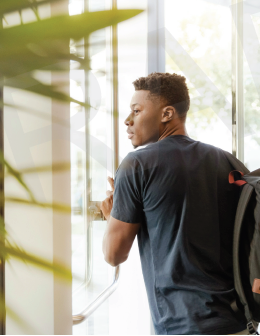 TALKING FUTURES
NEW RESEARCH
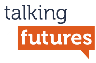 Insights from new research
Why parents matter
Conversations about careers start from Year 7.
Even as young people grow older and parents believe their influence declines, conversations about important things continue.
Some parents underestimate their influence on young people.
Parental engagement about careers may also be a hook for other parental engagement across the school/college.
Parental engagement is important for students’ development of:
Information-seeking and research behaviours 
Self-efficacy, career decision-making and confidence 
Planning, goal-setting and creating a sense of direction 
(Career) adaptability, flexibility and employability skills (such as entrepreneurship and team working).
[Speaker Notes: Highlight that Gatsby undertook research in 2019 and 2020 looking at parents’ influence on their child’s options decision-making
They spoke to careers leaders, teachers and the SLT.
Talk through the key findings and explain that these can be found on p5 of the toolkit.]
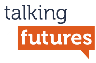 Learnings from new research
Reaching different parent groups
Research identified four broad groups of parents across England.
One school or college may have more of one parent group than the average.
Different parent groups may respond better to different approaches.
[Speaker Notes: Explain that Gatsby’s research identified four broad parent groups and how schools/colleges can best target each group.
The research was carried out across England – so your school/college may have more than the average of a particular kind of parent group. 
Even if you have small numbers of certain parent groups, it’s important to try to reach all parents with your careers and options provision.]
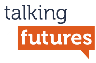 Learnings from new research
Reaching different parent groups
Parent group 1 (38%)
Happy to be involved by school/college but content to take a back seat
Strong parent-child relationships
Help them understand the importance of their role

Parent group 2 (30%)
Highly engaged in children’s decision-making
Often educated to university or degree level
Some misconceptions about options today
Engage fully and work to dispel myths
Parent group 3 (21%)
Lack confidence, knowledge and communication skills
May have a distant relationship with their child
Personalise activities to increase confidence

Parent group 4 (10%)
Receptive to engagement but format of careers provision may not be suitable
Personalise events and offer small-group activities
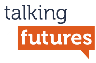 Learnings from new research
Good parental engagement recommendations
Provide timely careers information
Build on current parental engagement
Co-create with parents
Create a parent-friendly environment
Build trust with socially-disadvantaged families
Refocus careers activities to involve parents
Stimulate family conversations
Combine home and school
Offer a blended delivery
Draw on parents as a resource
 Involve the senior leadership team
[Speaker Notes: Gatsby’s research identified 11 recommendations for parental engagement. Be ready to explain the recommendations in detail:

1. Provide timely careers information 
Evidence shows parents begin conversations with their children on careers choices early. For example, in schools this can be from Year 7. This highlights the need to provide supporting information to parents as soon as a student joins a school or college. Signposting to the support a school or college can offer to parents around career guidance during the student transition process is important, and should be reiterated frequently. 
2. Build on current parental engagement 
The research found that it is highly effective, in developing a parental engagement strategy around careers, to make use of and extend existing communication channels between parents and the school or college. Parents’ forums, links with parent governors and other parental involvement activities can all be developed to engage parents in young people’s careers and education choices, and share success stories about careers provision. 
3. Co-create with parents 
If you don’t already consult parents and shape your careers activities around their needs and concerns, you may find this drives informed and supportive interest. The most effective parental engagement strategies involve planning, collaboration and continuous improvement using parent feedback. This supports Gatsby Benchmark 1 in which a stable careers programme is developed through evaluation and improvement. 
4. Create a parent-friendly environment 
Consider organising smaller group activities in different locations and at times of the day when parents are likely to be available, such as breakfast meetings, evening careers guidance sessions or coffee clubs. These can increase engagement by making parents feel more welcome at school or college. 
5. Build trust with socially-disadvantaged families 
When planning activities, think about different parent groups and how to reach them. The research found that communication with the hardest-to-reach parents needs to be targeted, personalised in terms of their needs and their children’s interests and appropriate in terms of content and timing. Workshops with small numbers offer more opportunity for tailored support. You may want to consider specific aspiration raising activities that cover educational and personal development, such as those offered by third- sector organisations and charities. 
6. Refocus careers activities to involve parents 
It’s good practice to invite parents to existing activities such as careers fairs, open days and where appropriate their child’s personal guidance session. You may also want to design new activities that engage parents, employers and the local community, such as ‘meet the employer events’, ‘guess my job’ and informational events on topics requested by parents. Section 5 of this toolkit provides an overview of the activities developed as part of Talking Futures which are all available online and can be used as a starting point for refocusing your provision. 
7. Stimulate family conversations 
Research shows that a shared understanding between parents and young people of young people’s career direction is essential for progressing thinking and career development. Prompt students to discuss their careers and options choices with their parents. Workshops involving 
both parents and young people create a shared careers- related experience and can support future dialogue between the institution and the family. 
8. Combine home and school 
Starting activities in institutions which they then take home to complete has been effective at encouraging parents to get involved. Classroom teachers can play a key role by designing classroom and homework activities that promote careers discussions, particularly related to their subject areas. It also works well to target careers presentations from employers and education providers by subject, and involve the relevant teaching staff, as we know from the research that parents often prefer to speak to subject staff who know their child well, about their child’s aspirations. 
9. Offer a blended delivery 
A combination of online and face-to-face activitieshave been found effective in reaching parents becausethe engagement takes place at a time in a form thatsuits parents. Technology can also be used to monitor engagement and determine what support is needed. The use of virtual support has been increased extensively over the past year with parents and students engaging via new channels, and learnings from what worked with your parent community for maintaining contact can be applied to your careers provision where needed 
10. Draw on parents as a resource 
The research found that it’s highly effective to involve parents in helping to deliver careers activities. Many will be employed, have good links to employers or run their own companies. If you don’t make use of parents’ expertise and experience in this way already, you may want to involve parents in targeted presentations, group discussions, or careers club activities to develop students’ insights into the world of work. It’s a good idea to keep renewing links with parents as each cohort goes through the school or college. 

For reference this is an explanation of recommendation 11 and shows how this session helps you to align with one of the recommendations already:
11. Involve the senior leadership team 
If you’re making changes to your careers provision, it’s good practice to involve senior leadership and management in the design and planning of your activities, and, where possible, governors. Pulling together evidence for the impact of increased parental engagement in careers could have will help to secure buy in and potentially resource for interventions and activities. From taking a whole school/ college approach opportunities and efficiencies may be found where other parental engagement work is happening and support for family careers conversations could complement this without adding to staff workload.]
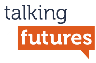 Role of parents film
[Speaker Notes: To help bring to life the role parents can play, show this film that includes parents and their children – it was unscripted but with prompts given to encourage them to develop the conversation further - it shows the impact that with a little support parents can hold really inspiring and motivating conversations with their children and discover things they didn’t know already about their child’s aspirations.

The video should play when you click in the presentation. Alternatively it can be found here https://www.talkingfutures.org.uk/resource/family-conversations-film/]
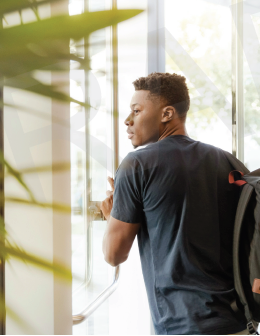 CAREERS AND EDUCATION OPTIONS 
AN OVERVIEW
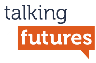 Post 16 options – what should your students be thinking about?
[Speaker Notes: If some of the SLT or governors at your meeting are not familiar with the new careers and options landscape, you may want to play this short animation about how to make choices and what the options are.
After year 11, there are a range of options available from apprenticeships to A-levels and in some parts of the country, students could do a new T-level programme of study

This film should play when clicked, alternatively it can be watched here:

https://www.talkingfutures.org.uk/resource/options-at-age-16-animation/]
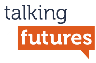 Post 18 options – what should your students be thinking about?
[Speaker Notes: If some of the SLT or governors at your meeting are not familiar with the new careers and options landscape, you may want to play this short animation about how to make choices and what the options are.

This film should play when clicked, alternatively – you can watch the video here:
 
https://www.talkingfutures.org.uk/resource/options-at-age-18-animation/]
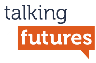 Local labour market information
The options in context
[add in here key stats about local growth industries or locally specific post 16/post 18 options e.g. large employers with apprenticeship programmes or colleges that offer T-levels]
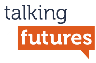 Careers in action
Real-life insights
[add in here if you have case studies of alumni who have taken different post 16/18 routes]
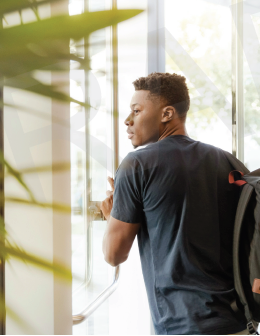 TALKING FUTURES
OUR PLANS FOR THE YEAR
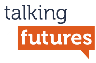 Our plans for the year
Developing our approach to parental engagement
We will be drawing on the Talking Futures toolkit of activities to deliver events to parents and students.
In combination with our existing provision we will focus on:
Taking a flexible approach: in person, virtually and blended.
Integrating evaluation.
Communicating to parents about careers and options activities in advance.
Making the activities and content highly visible (e.g. on the website) to maximise uptake.
Some activities will need to be delivered by subject teachers as well as Careers Leaders.
Embedding this approach will require some CPD, but the activities have been designed to minimise staff workload.
* Student facing
[Speaker Notes: Explain that on the next slide, you have listed the activities for your careers programme for the year.
Delivering Talking Futures will require building on your current approach to careers provision to ensure the needs of parents are a priority – the materials  will be encourage us to be communicating differently, evaluating activities in an ongoing way and making your careers programme more visible to parents. This will require some CPD, but there are resources in the toolkit for this. The toolkit has been designed to minimise staff workload.]
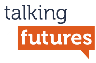 Activities for parents and students
Our parental engagement offer for 2021
What we have planned
[edit this section to add activities/events/resources you already have planned to engage parents with careers]
xxx
xxx
Talking Futures activities we will be delivering
[select from the list below to show which activities you are planning to use]
Parents evening presentation
Parents evening appointments
Employer panel
Quiz night
Q&A
Skills games
Conversation starter
Action planning
Careers adviser sessions
Assembly presentation & KS 3/4 activity*
Conversation starter KS 4/5 activity*
* Student facing
[Speaker Notes: Explain that these are the activities you plan to deliver within your careers programme for the year.]
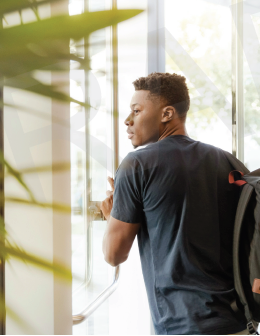 PARENTAL ENGAGEMENT
AUDITING OUR PROVISION
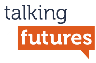 Auditing our current approach
Maximising parental engagement
As parents are one of the biggest influencers on students’ decisions, how can we work with them more and what are the gaps in our current provision?
When and how we do involve parents in careers and options decision-making?
What is our current parental engagement strategy across the whole school/college? Who is responsible for it?
Which of the four groups of parents do we need to pay particular attention to?
Do we have any learnings from past evaluation of our careers and options provision?
How many people play a part in driving forward our parental engagement in careers?
Which of the 11 recommendations are we already delivering on and where do we need to focus?
How visible is our careers programme to parents who want to engage?
[adapt this slide to suit your needs, and add in any relevant evidence of your work so far with parents e.g. from evaluations or Compass data]
[Speaker Notes: As Talking Futures requires a new approach, explain that you’d like to audit your current provision, so you can identify changes the school/college needs to make.
Remind them that careers and options provision should form part of your general parental engagement strategy. 
Highlight the importance of evaluation in continuous improving your careers provision.]
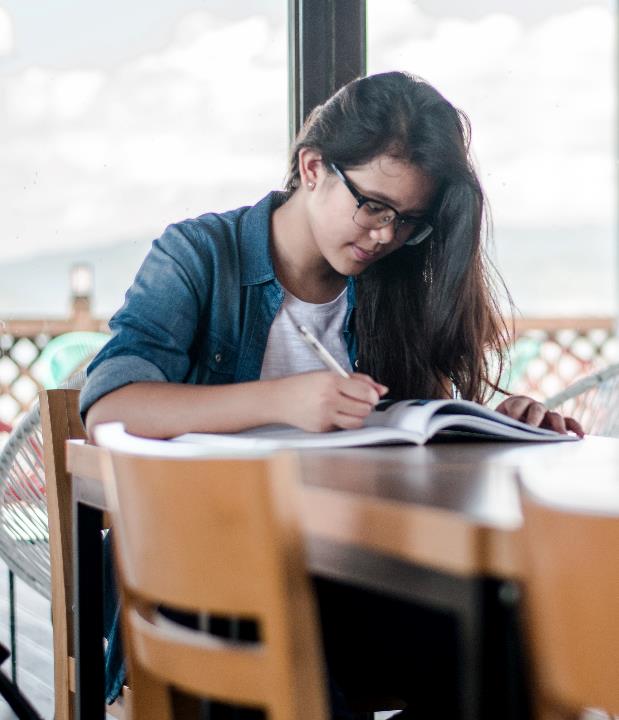 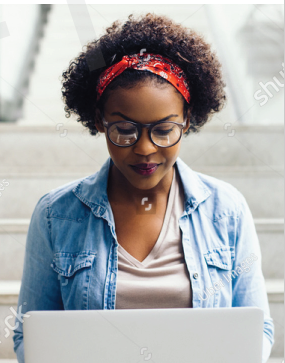 TALKING FUTURES
NEXT STEPS
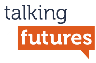 Next steps
[adapt this slide to suit your institution, and add in any roles already assigned/information sources you already use]
Implementing our parental engagement strategy
As a team:
How often will we meet
Do we require additional resources

Where to find out more:
Talking Futures toolkit
Talking Futures website - www.talkingfutures.org.uk/educators 
Our careers portal
Who will be responsible for:
Leading the provision
Supporting the Careers Leader
Representing the programme at SLT level and governor level
Championing parents’ views
Facilitating events and activities
Ensuring visibility of the resources and activities
Communicating about the programme to parents
[Speaker Notes: Talking Futures requires a mandate from the SLT and governors so you may want to take the opportunity to:
get their commitment
allocate staff to support the programme and 
ask for resources.]